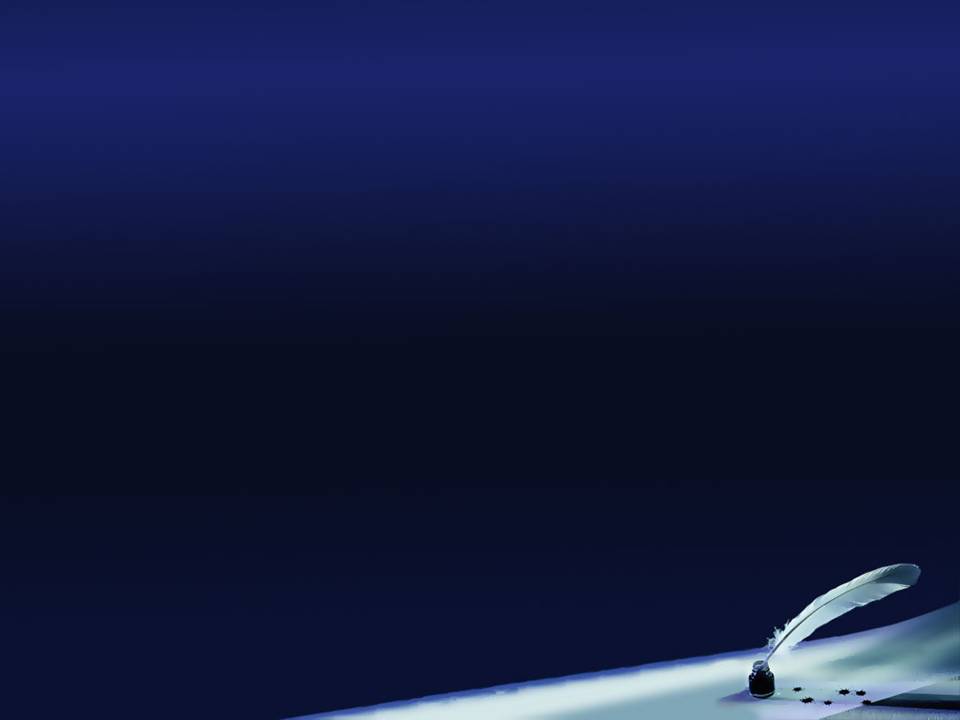 Види механічних коливань
Урок в 10 класіВчитель: Хоменко Олександр Миколайович
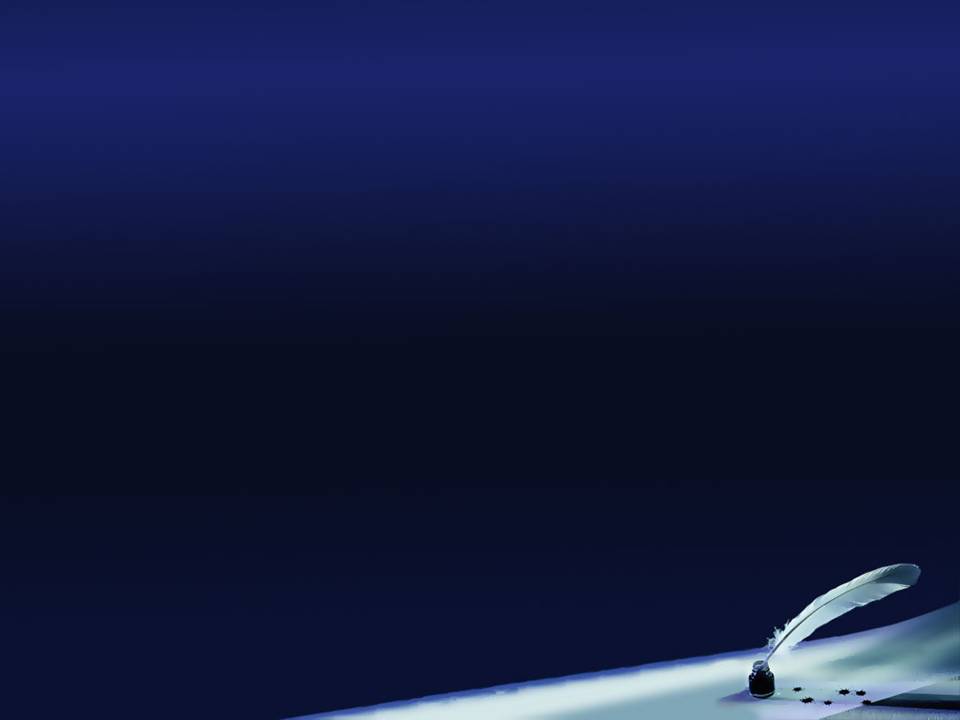 Епіграф уроку
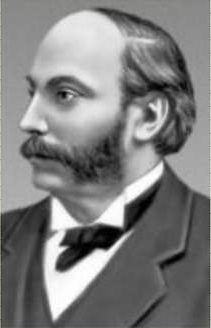 Світ, в якому ми живемо, дивовижно схильний до коливань.
Р. Бішоп, англійський фізик
Релей, Джон Вільям
1842 - 1919
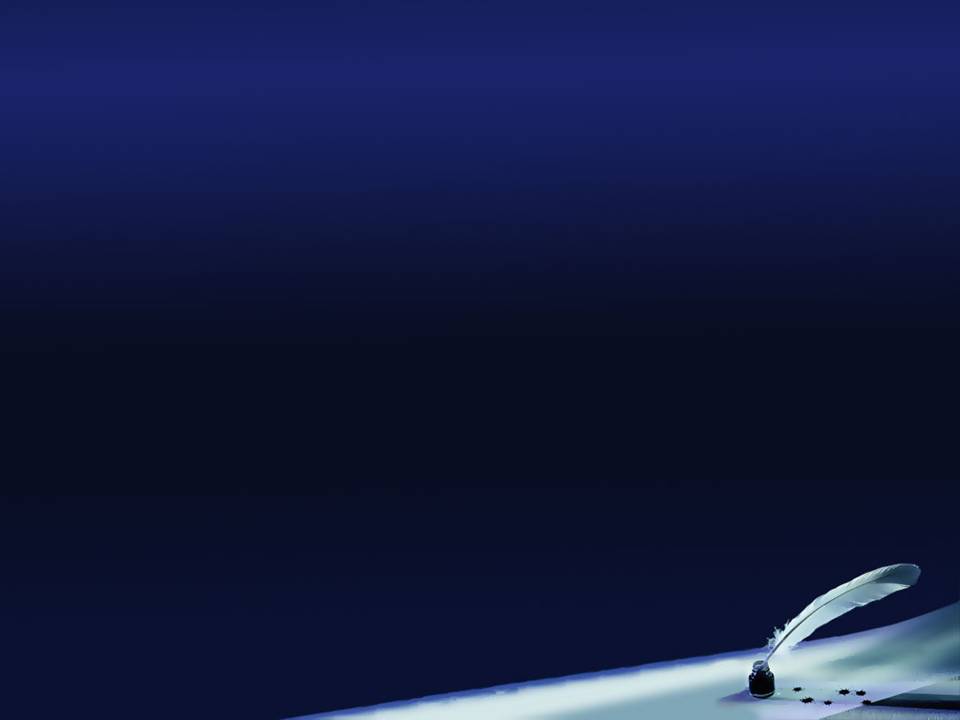 Механічні коливання оточують нас усюди: погойдування гілля дерев і листя, вібрація струн музичних інструментів, коливання поплавця на хвилі, рух маятника в годиннику, биття серця.Проблемні питання:Що таке механічні коливання?Як їх охарактеризувати?
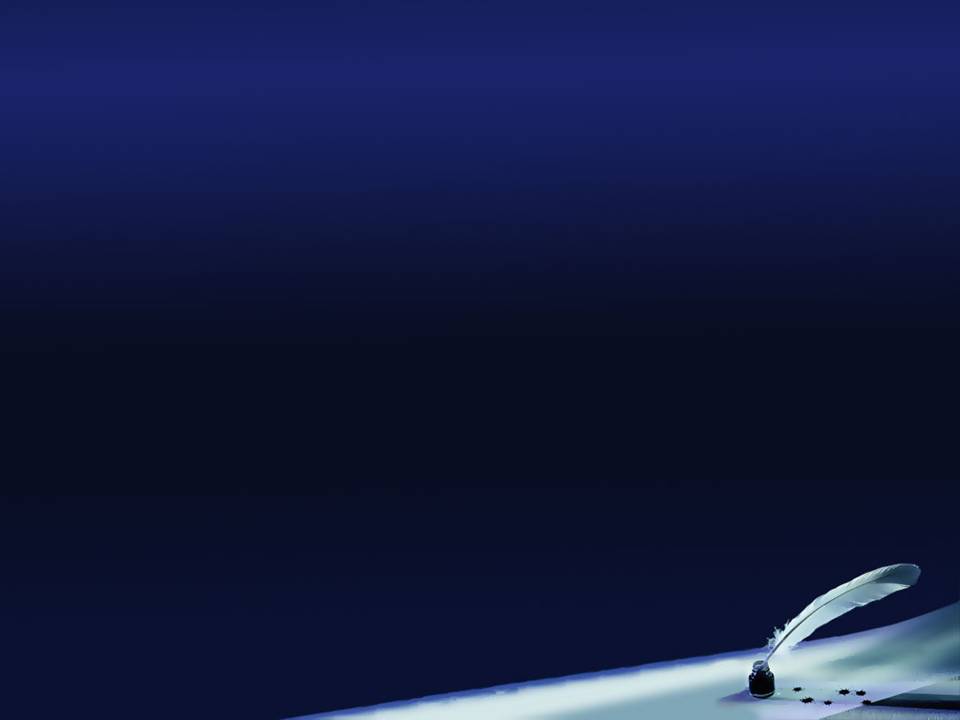 План уроку
Поняття коливань. Механічні коливання.
Характеристики коливань
Види коливань.
Умови існування вільних коливань.
Гармонічні коливання.
Розв’язування задач.
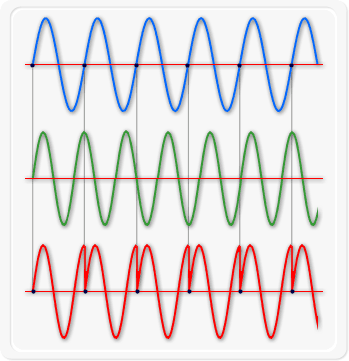 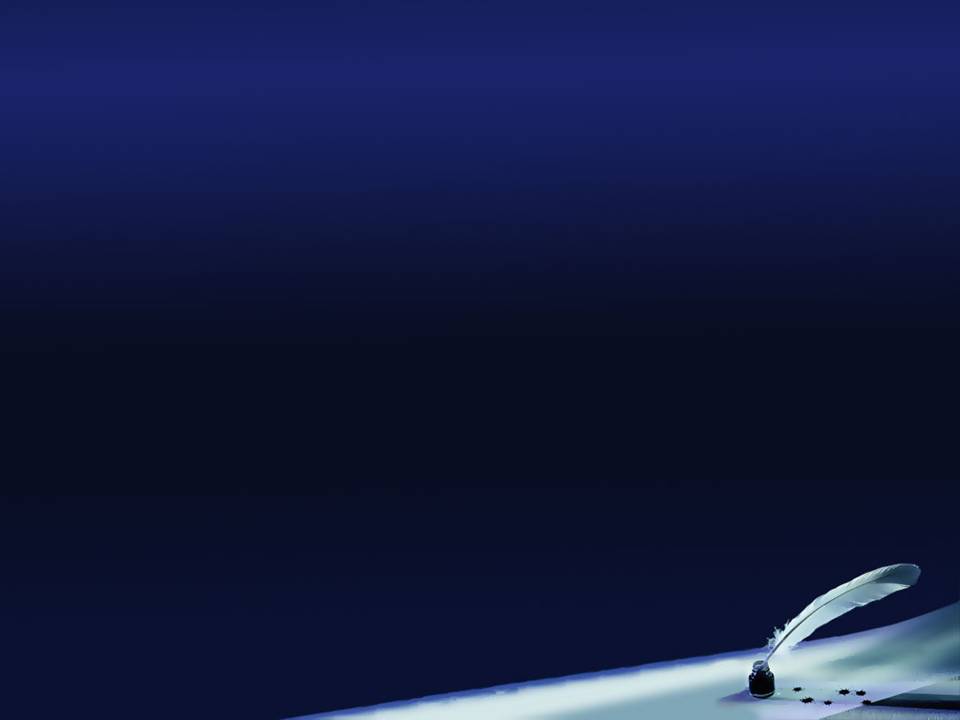 Коливання — один із найпоширеніших видів руху в природі й техніці. Коливаються дерева в лісі, пшениця в полі, поршень в двигуні, голка швейної машинки, мембрана телефону, голосові зв’язки і т. д. Коливальний рух, має низку характерних ознак, про які ви дізнаєтеся на цьому уроці.Коливаннями називаються фізичні процеси, які точно або приблизно повторюються через однакові інтервали часу.Залежно від фізичної природи розрізняють механічні й електромагнітні коливання.Механічні коливання – це рухи тіла (або системи тіл), які відбуваються біля певного положення рівноваги та які точно або приблизно повторюються через рівні інтервали часу.
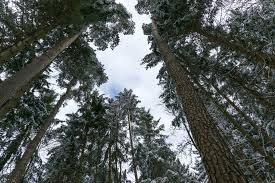 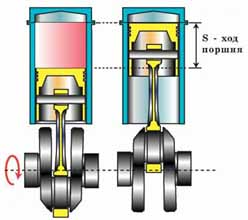 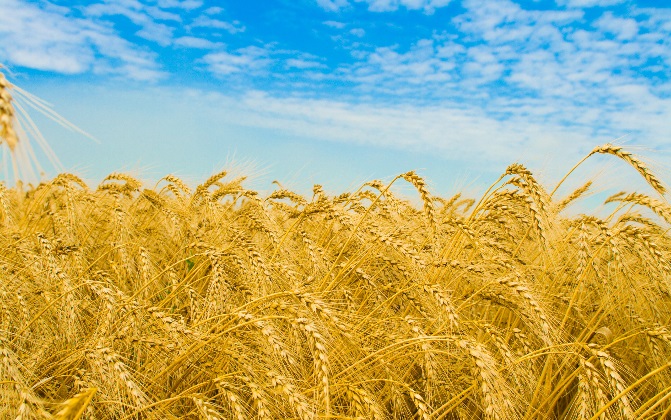 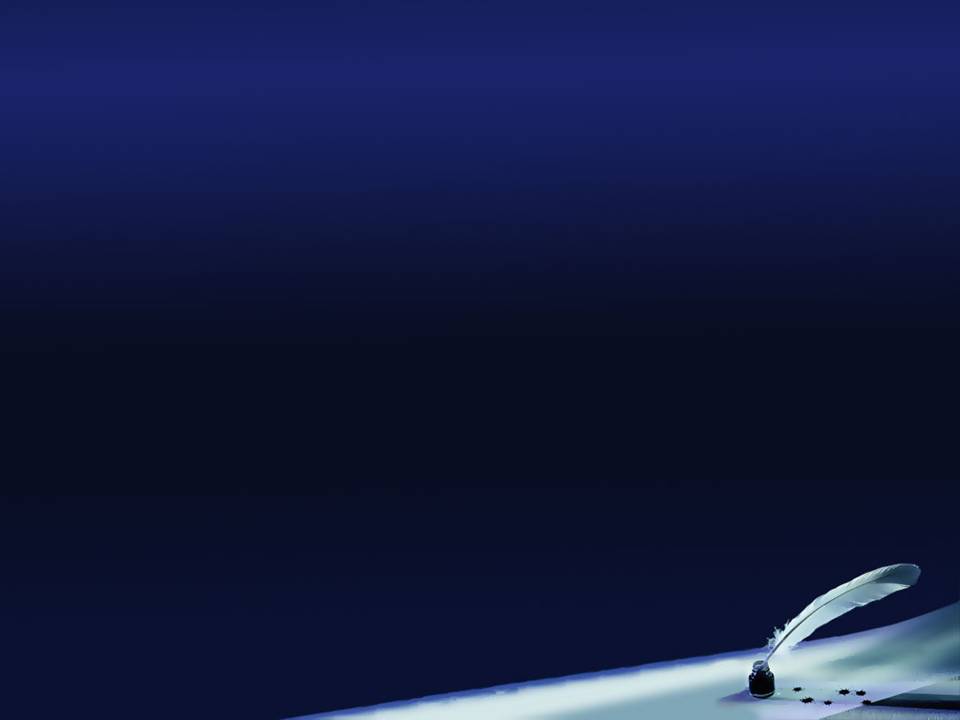 Характеристики коливань
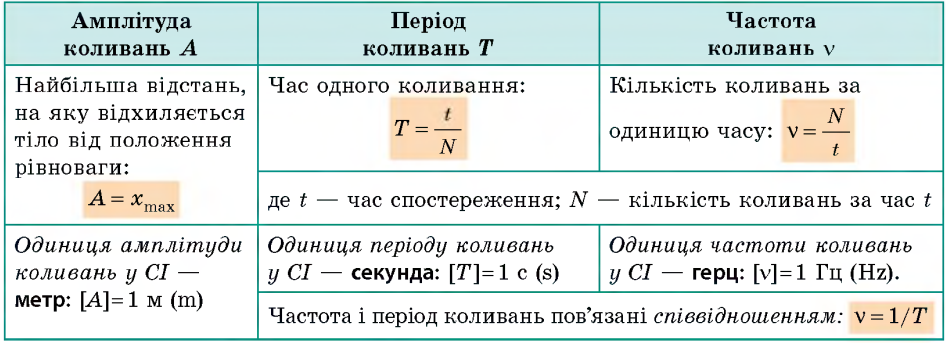 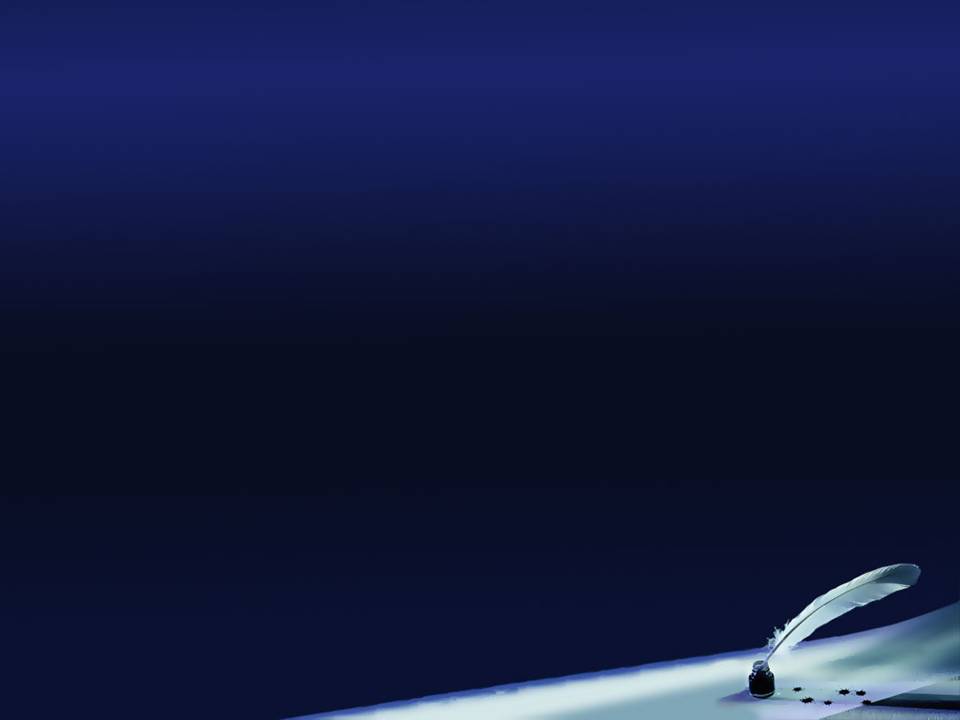 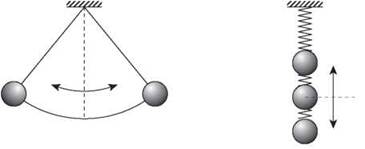 Види коливаньНезатухаючі та затухаючі коливанняНезатухаючі коливання – коливання, амплітуда яких із часом не змінюється.Затухаючі коливання – це коливання, амплітуда яких із часом зменшується. Вільні та вимушені коливання, автоколиванняВільні коливання – це коливання, які відбуваються під дією внутрішніх сил системи після того, як її було виведено з положення рівноваги.Коливальна система – це система тіл, у якій можуть виникати вільні коливання.Вільні коливання – це завжди затухаючі коливання.Вимушені коливання – це коливання, які відбуваються в системі внаслідок дії зовнішньої сили, що періодично змінюється.Вимушені коливання – це зазвичай незатухаючі коливання, частота яких дорівнює частоті зміни зовнішньої сили, що змушує тіло коливатися. Автоколивання – це незатухаючі коливання, які відбуваються в системі за рахунок надходження енергії від постійного джерела, що регулюється самою системою.
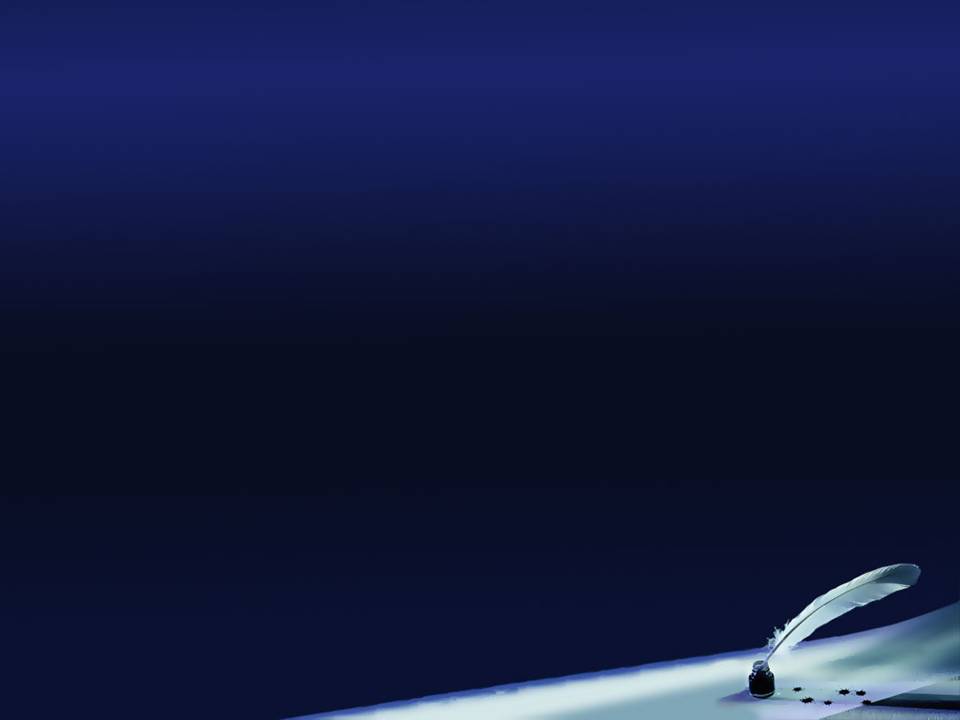 Умови існування вільних коливань
Розглянемо коливання важка на нитці або важка на пружині. У наведених прикладах система здійснювала коливання поблизу положення стійкої рівноваги. Чому ж коливання виникають саме поблизу цього положення системи? Справа в тому, що під час відхилення системи від положення стійкої рівноваги, рівнодійна всіх сил, прикладених до тіла, прагне повернути систему в положення рівноваги. Цю рівнодійну так і називають — повертальною силою. Однак, повернувшись у стан рівноваги, система внаслідок інерції «проскакує» його. Після цього знову виникає повертальна сила, спрямована тепер у протилежний бік. Так і виникають коливання. Щоб коливання тривали довгий час, необхідно, щоб сили тертя або сили опору були дуже малими.




Отже, для того, щоб у системі відбувалися вільні коливання, необхідне виконання двох умов:
система має перебувати поблизу положення стійкої рівноваги;
сили тертя або сили опору мають бути досить малими.
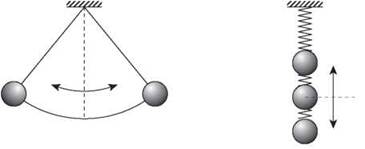 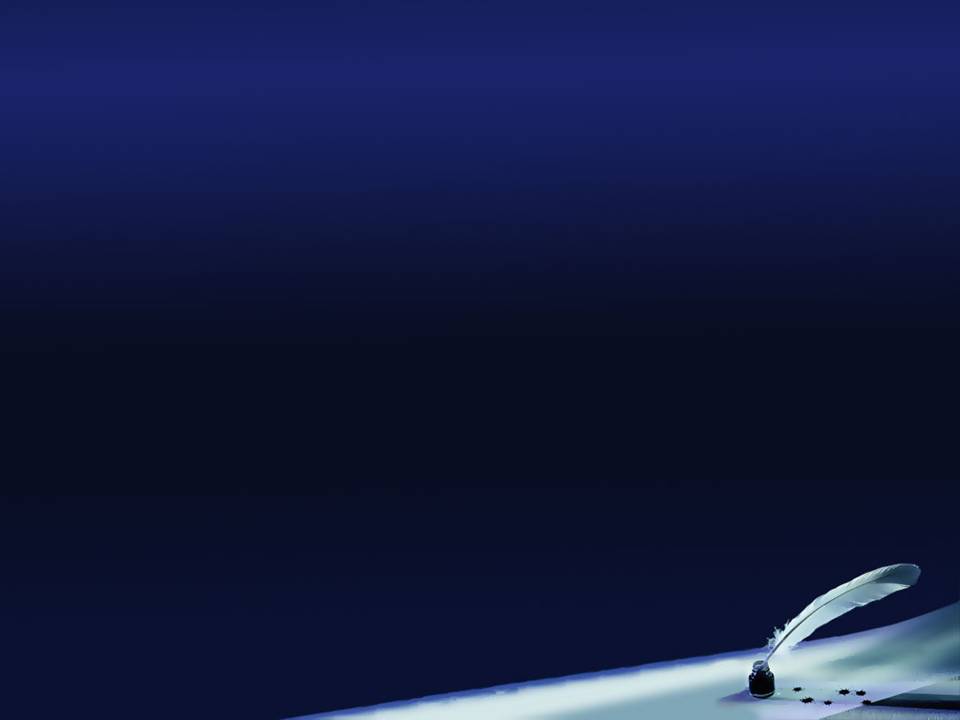 Гармонічні коливання
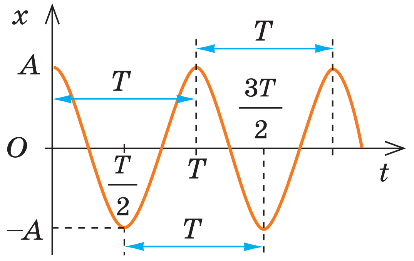 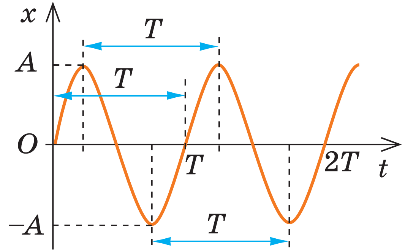 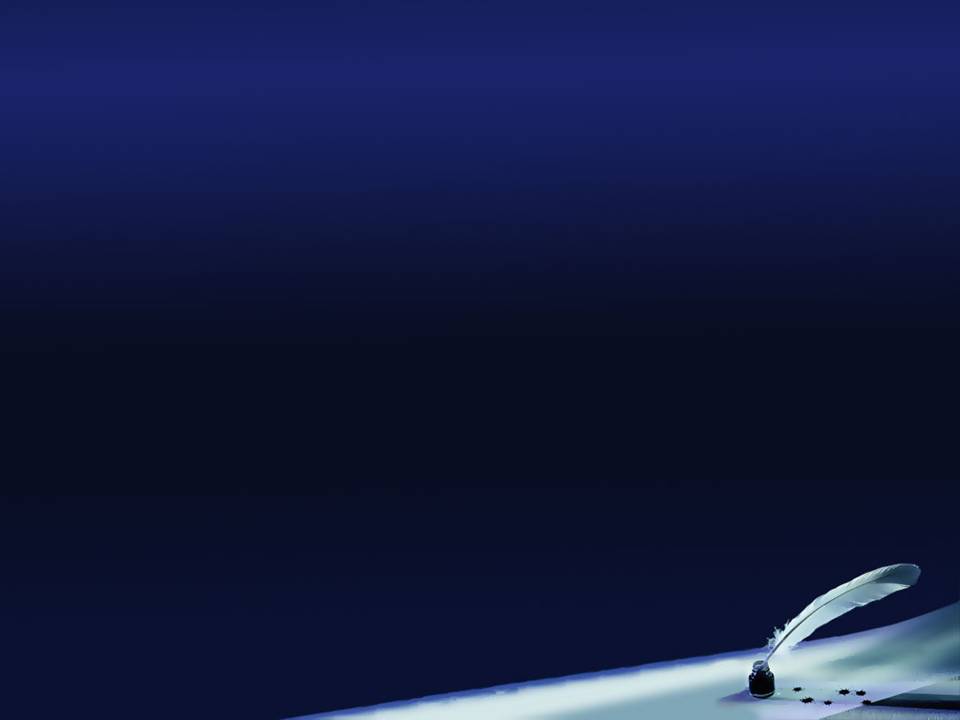 Розв’язування задач
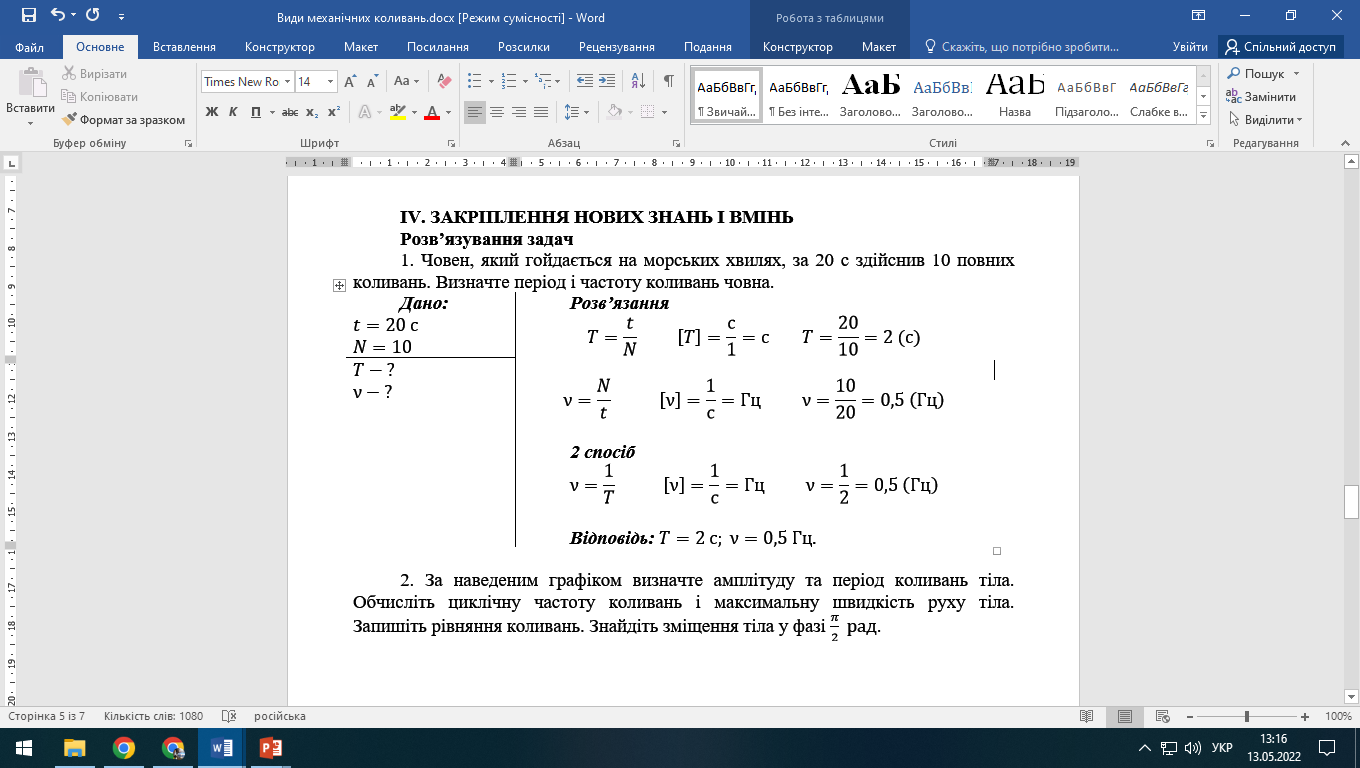 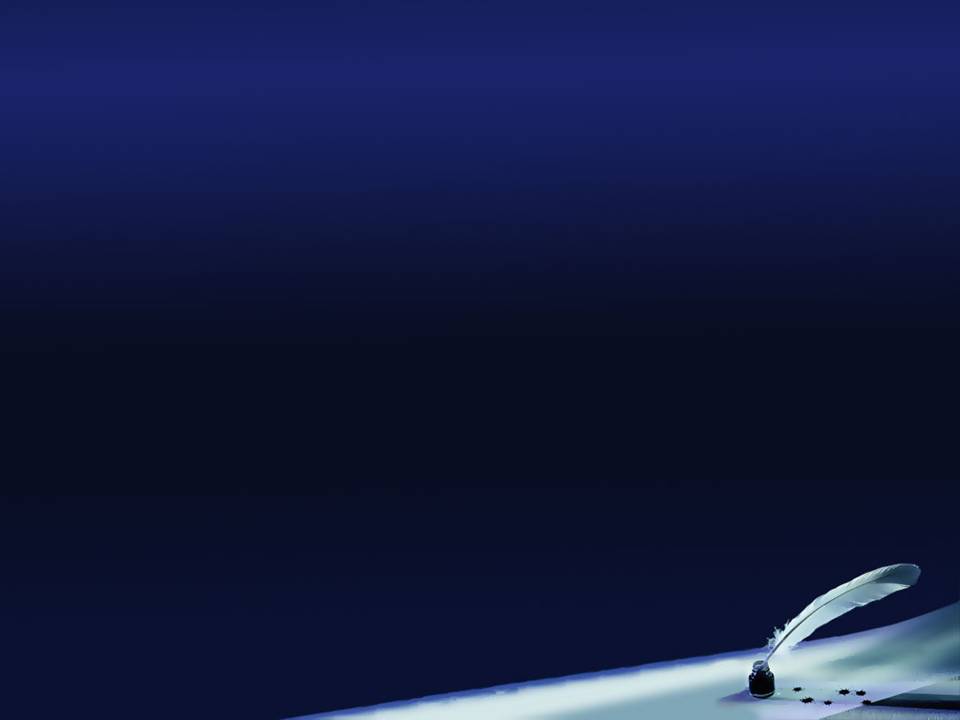 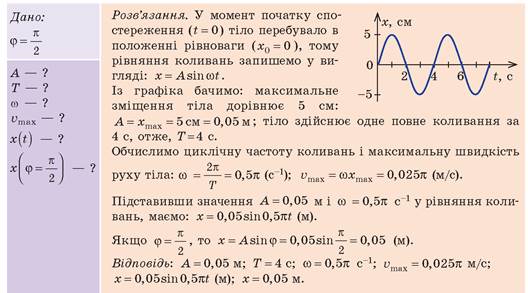 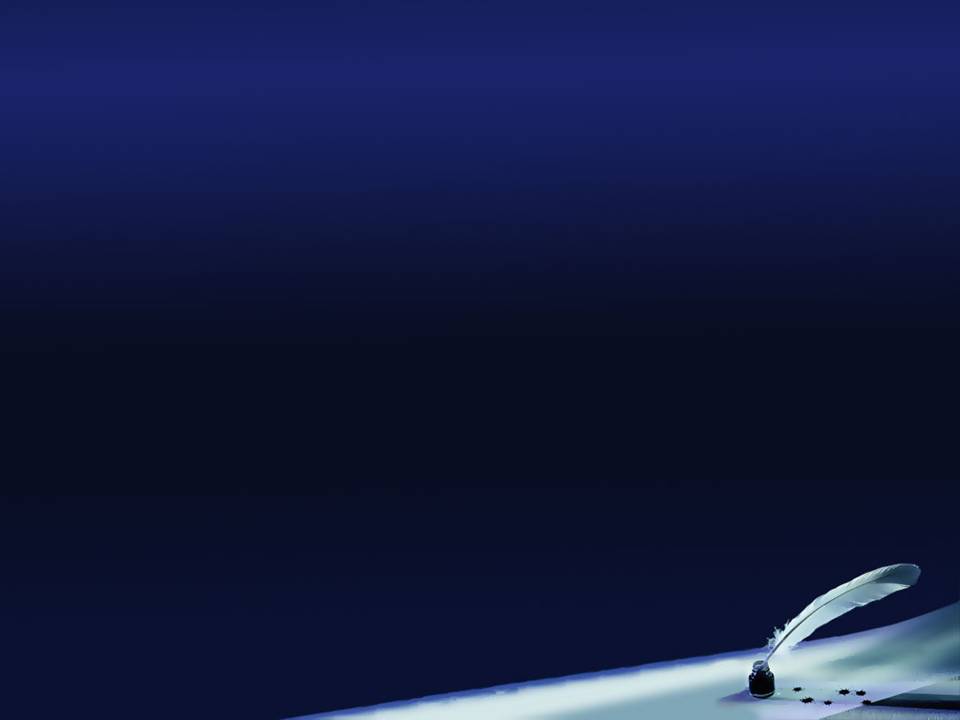 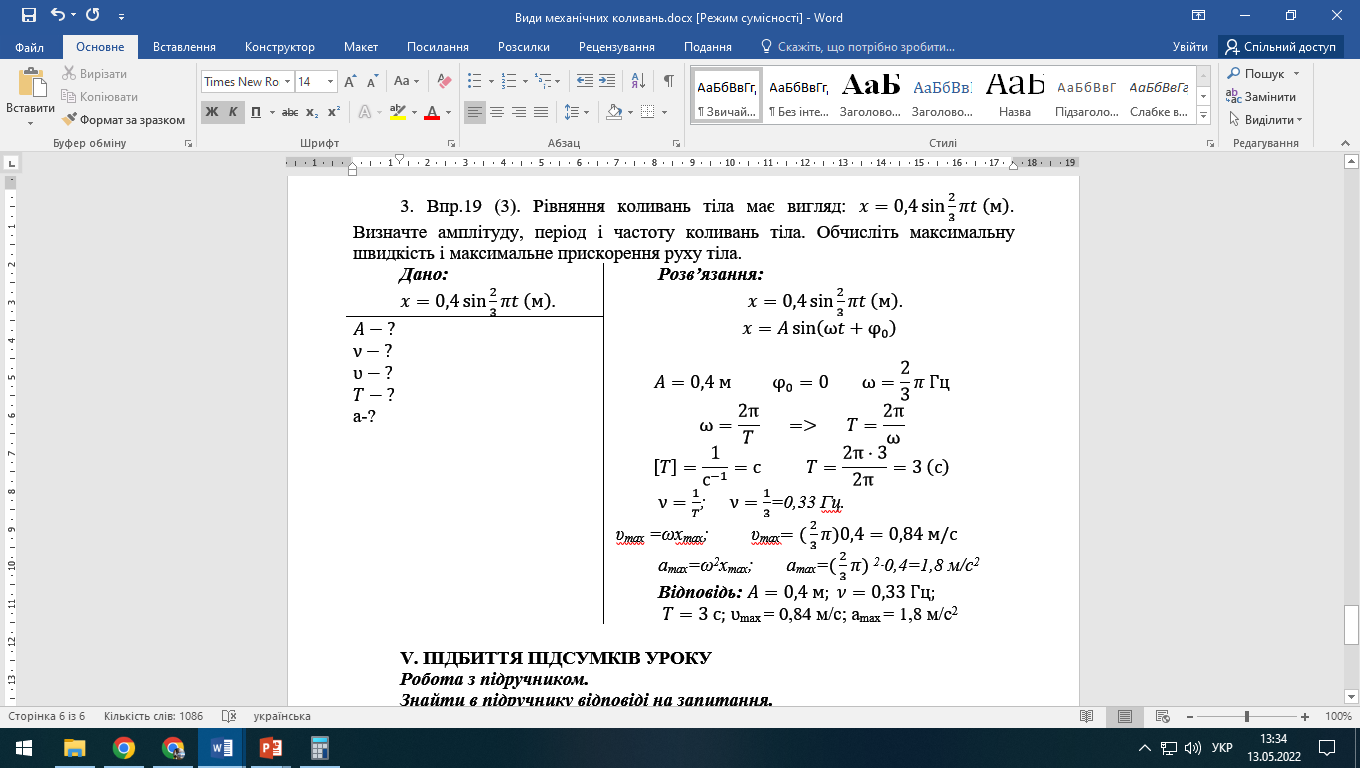 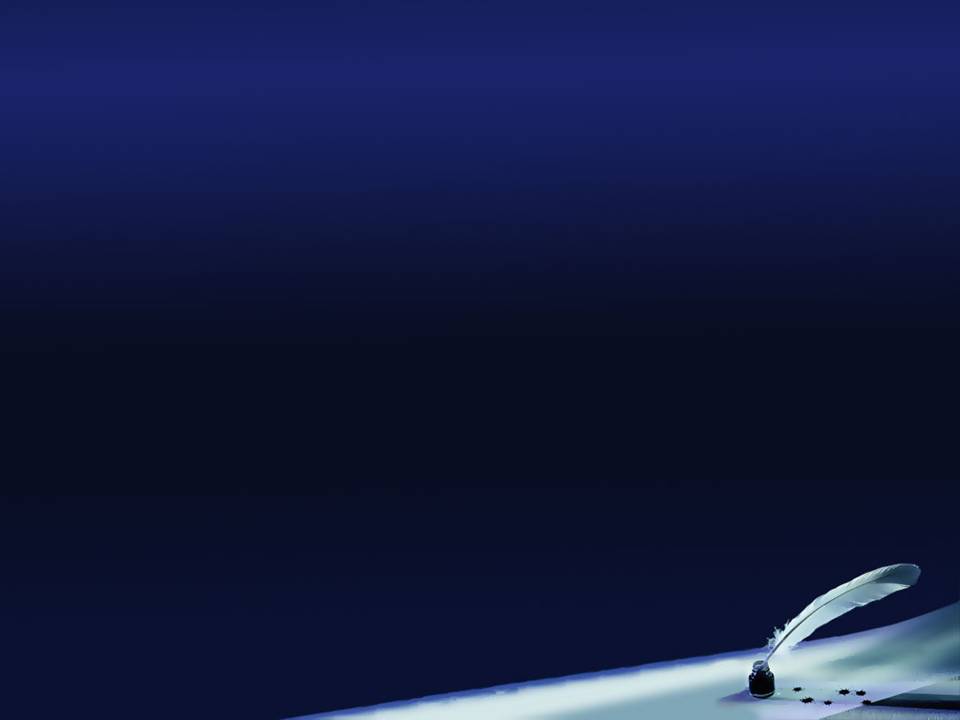 ПІДБИТТЯ ПІДСУМКІВ УРОКУ

Робота з підручником.
Знайти в підручнику відповіді на запитання.

1. Що таке механічні коливання?
2. Які коливання називають незатухаючими?
3. Які коливання називають вільними? вимушеними? Наведіть приклади.
4. Які умови необхідні для виникнення вільних коливань?
5. Які коливання називають автоколиваннями?
6. Які коливання називають гармонічними? Запишіть рівняння гармонічних коливань.
7. Який вигляд має графік гармонічних коливань?
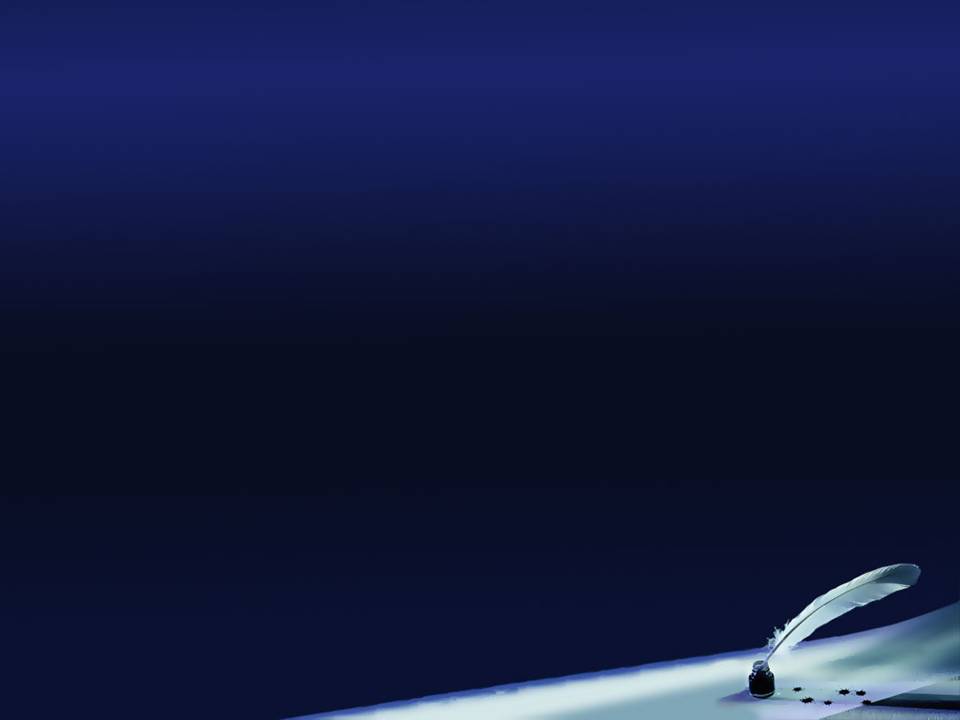 Домашнє завдання
Опрацювати § 19, Вправа № 19 (2, 4) - виконати
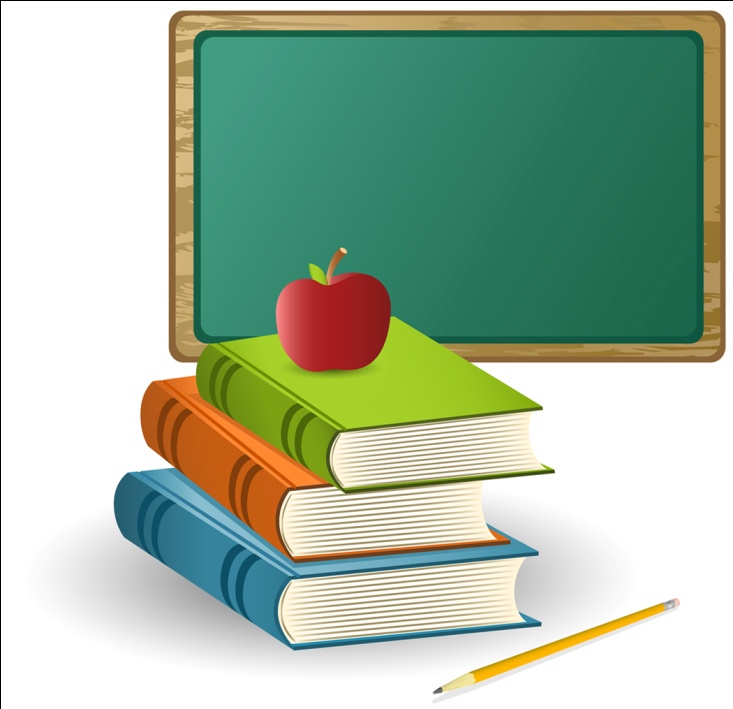